GC0096 Electricity Storage
Grid Code Requirements
Workgroup 4

10/04/2017
Agenda
Definitions
Technical Requirements
Confirm onshore
Discuss offshore
Flywheels/Supercapacitors – in or out of scope?
Next steps
2
Definitions hierarchy – Standalone Electricity Storage Installations
Electricity Storage  Owner
Power Station
Onshore Electricity Storage Module
Offshore Electricity Storage Module
Synchronous Electricity Storage Unit
Non-synchronous Electricity Storage Unit
Synchronous Electricity Storage Unit
Non-synchronous Electricity Storage Unit
Key:
Existing definition requiring changes
New definition
3
Definitions hierarchy – Co-located Electricity Storage Installations
Power Station
Onshore Generating Unit
Onshore Electricity Storage Module
Offshore Generating Unit
Offshore Electricity Storage Module
Non-synch. Electricity Storage Unit [?]
Synch. Electricity Storage Unit
Non-synch. Electricity Storage Unit
Non-synch. Electricity Storage Unit [?]
Synch. Electricity Storage Unit
Non-synch. Electricity Storage Unit
Key:
Existing definition requiring changes
New definition
4
Definitions hierarchy – Co-located Electricity Storage Installations Cont’d
Power Station
Power Park Module
Onshore Power Park Module
Onshore Electricity Storage Module
Offshore Power Park Module
Offshore Electricity Storage Module
Non-synch. Electricity Storage Unit
Non-synch. Electricity Storage Unit
Non-synch. Electricity Storage Unit
Non-synch. Electricity Storage Unit
Key:
Existing definition requiring changes
New definition
5
Definitions – proposed text
Electricity Storage is the conversion of electrical energy into a form of energy which can be stored, the storing of that energy, and the subsequent reconversion of that energy back into electrical energy [RJW – “…in a controllable manner” or; EL – “…at a controlled power level”]
Electricity Storage Owner means a natural or legal entity owning an Electricity Storage Module
Power Station An installation comprising one or more Generating Units or Power Park Modules or Electricity Storage Modules (even where sited separately) owned and/or controlled by the same Generator or Electricity Storage Owner, which may reasonably be considered as being managed as one Power Station.
Power Park Module Any Onshore Power Park Module or Offshore Power Park Module or Onshore Electricity Storage Module or Offshore Electricity Storage Module
6
Definitions – proposed text
Offshore Electricity Storage Module A collection of Synchronous Electricity Storage Units or Non-Synchronous Electricity Storage Units joined together by cables forming part of a User System with a single point of connection to an Offshore Transmission System. The connection to an Offshore Transmission System may include a DC Converter.
Onshore Electricity Storage Module A collection of Synchronous Electricity Storage Units or Non-Synchronous Electricity Storage Units, joined together by a System with a single electrical point of connection directly to the Onshore Transmission System (or User System if Embedded).
Synchronous Electricity Storage Unit Any Synchronous Generating Unit which is capable of importing or exporting electricity.  
Non-Synchronous Electricity Storage Unit An Electricity Storage Unit that is capable of importing or exporting electricity which is not an Synchronous Electricity Storage Unit.
7
Electricity Storage technologies map to Grid Code requirements
Battery 
Satisfies requirements of CC.6.3.2 – CC.6.3.15
Compressed Air 
Satisfies requirements of CC.6.3.2 – CC.6.3.15
Flywheels (provides inertia only – no real Power Injection) 
Will not satisfy the requirements of CC.6.3.2 – CC.6.3.15 in entirety – how do we manage this (see later slides)?
Supercapacitors (provides a short burst of power only)
Will struggle to satisfy longer term frequency response requirements – how do we manage this (see later slides)
Simulations
These requirements in
8
Electricity Storage Unit Types
ESU – Non Synchronous 
Generating Unit – Battery
ESU – Synchronous 
Generating Unit – 
Synch. Generator
ESU – Non Synchronous 
Generating Unit - Supercapacitor
ESU – Synchronous 
Generating Unit – Flywheel
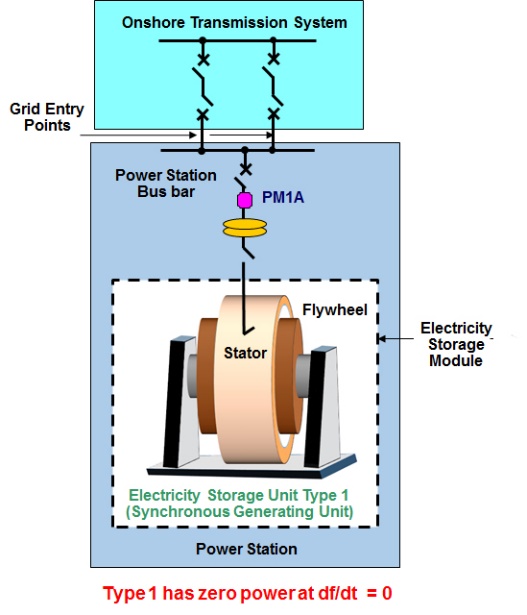 9
Configurations and Definitions
Series connected Storage Devices with HVDC connection
Onshore
Transmission  System
Grid Entry 
Points
(As per  HVDC CC.6.3.2 – CC.6.3.16)
Power Station
Supercapacitors may struggle with these requirements
Electricity Storage Unit
(Non Synchronous Generating Unit)
SD
Electricity Storage Unit
(Non Synchronous Generating Unit)
SD
SD
SD
SD
SD
SD
SD
SD
SD
Electricity Storage Module
Electricity Storage Module
Storage Devices in series
10
Configurations and Definitions
Parallel connected Electricity Storage Units
Supercapacitors may struggle with these requirements
Onshore
Transmission  System
Grid Entry 
Points 
(As per  PPM CC.6.3.2 – CC.6.3.15)
Power Station
Electricity 
Storage Module
Electricity 
Storage Module
ESU
ESU
ESU
ESU
ESU
ESU
ESU
ESU
ESU
ESU
ESU
ESU
ESU’s in parallel
ESU’s in parallel
Electricity Storage Unit
(Non Synchronous Generating Unit)
Electricity Storage Unit
(Non Synchronous Generating Unit)
11
Configurations and Definitions
Electricity Storage Units within a 
New or existing Power Station with a direct connection
Grid Entry 
Point
Grid Entry 
Point
Transmission  System
(As per  Synchronous Generators CC.6.3.2 – CC.6.3.15)
(As per  PPM CC.6.3.2 – CC.6.3.15)
Supercapacitors  and Flywheels may struggle with these requirements
Electricity 
Storage Module
ESU
ESU
ESU
ESU
ESU
ESU
Power Station
Synchronous Generating Units
Electricity Storage Unit
(Non Synchronous Generating Unit)
12
Configurations and Definitions
Electricity Storage Units Integrated within a 
Existing Power Station
Transmission  System
Grid Entry 
Points
(As per  Synchronous CC.6.3.2 – CC.6.3.16)
(As per  PPM CC.6.3.2 – CC.6.3.15) – Reactive Capability required at Grid Entry Point
Electricity 
Storage Module
Supercapacitors and flywheels may struggle with these requirements
Under the current Grid Code, the requirements would generally apply at the Generating Unit terminals.
ESU
ESU
ESU
ESU
ESU
ESU
Power Station
Electricity Storage Unit
(Non Synchronous Generating Unit)
Synchronous Generating Units
13
Configurations and Definitions
Electricity Storage Units Integrated within a 
New Power Station post EU Code
Transmission  System
Going forward should consideration be given to considering an Electricity Storage Module as part of a Synchronous Generating Module – ie the European Term
Grid Entry 
Points
(As per  RfG post  May 2018
This approach could 
favour other storage technologies and provide benefits to both the Generator and Network Operator – Would require limits to ratio of storage units to Synchronous Generator capacity.
Requirements would be on the Maximum capacity of the complete synchronous Power Generating Module eg if Pmax was  500MW on the Synch Gen and Pmax on the Storage unit was 50MW the requirements at the connection point would be on a Pmax of 550MW The approach would assume the installation forms part of one power station and there is no separate ownership
ESU
ESU
ESU
ESU
ESU
ESU
Power Station
Electricity Storage Unit
(Non Synchronous Generating Unit)
Synchronous Generating Units
14
Configurations and Definitions
Electricity Storage Units connected to a Synchronous 
Power Generating Module – EU Code – See Previous Slide
Going forward should consideration be given to considering an Electricity Storage Module as part of a Synchronous Generating Module – ie the European Term
Transmission  System
Grid Entry 
Point
Synchronous Power Generating Module
ESU
ESU
ESU
ESU
ESU
ESU
Electricity Storage Units
(Non Synchronous Generating Units)
Power Station
15
Configurations and Definitions
Electricity Storage Module and Power Park Modules
Grid Entry 
Point
Grid Entry 
Point
(ESM  PPM  CC.6.3.2 – CC.6.3.15)
Transmission  System
(As per  PPM 
CC.6.3.2 – CC.6.3.15)
Electricity 
Storage 
Module
Power Park Module
PPU
PPU
PPU
PPU
PPU
PPU
ESU
ESU
ESU
ESU
ESU
ESU
PPU
PPU
PPU
PPU
Power Station
Electricity Storage Unit
(Non Synchronous Generating Unit)
Power Park Unit
(Non Synchronous Generating Unit)
16
Configurations and Definitions
Electricity Storage Units Integrated into a
Power Park Module
Grid Entry 
Point
Transmission  System
(As per  PPM 
CC.6.3.2 – CC.6.3.15)
Power Park Module
PPU
PPU
PPU
PPU
ESU
ESU
PPU
PPU
PPU
PPU
PPU
PPU
PPU
PPU
Electricity Storage 
Unit
(Non Synchronous Generating Unit)
PPU
PPU
PPU
PPU
PPU
PPU
PPU
PPU
Power Park Unit
(Non Synchronous Generating Unit)
Power Station
17
Configurations and Definitions
Offshore Connections
Transmission  System
OFTO
Interface Points
PPU
PPU
PPU
PPU
(As per  PPM 
CC.6.3.2 – CC.6.3.15)
PPU
PPU
PPU
PPU
ESU
ESU
Electricity Storage 
Unit
(Non Synchronous Generating Unit)
Power Park Unit
(Non Synchronous Generating Unit)
Offshore Power Park Module
Offshore Power Station
18
Configurations and Definitions
Electricity Storage Units Connected to a 
Distribution System
Transmission  System
User System Entry 
Point
(As per  PPM 
CC.6.3.2 – CC.6.3.15)
Distribution
Other Users
ESU
ESU
ESU
ESU
ESU
ESU
Electricity Storage 
Unit
(Non Synchronous Generating Unit)
Electricity Storage Module
Power Station
19
Data / Modelling and Simulation
Updates may be required to the Planning Code and Data Registration Code for modelling purposes
The data / model supplied should provide a true and accurate representation of the plant as built
Synchronous Generating Unit data which is part of a Electricity Storage Module would generally be treated the same way as Synchronous Generating Unit – Data generally well understood
Non Synchronous Electricity Storage Modules connected via a Power Electronic Converter, the data requirements need further thought.  This would be a combination of Power Park Module data and HVDC Converter data
Additional running data may also be required such operating characteristics e.g. maximum charge rate; maximum discharge rate (a future mod, if needed?)
20
[Speaker Notes: Introduction slide.]
Next Steps